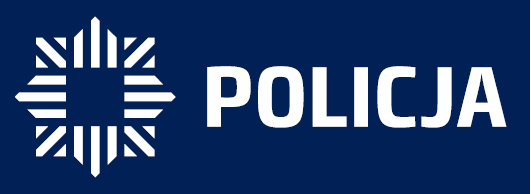 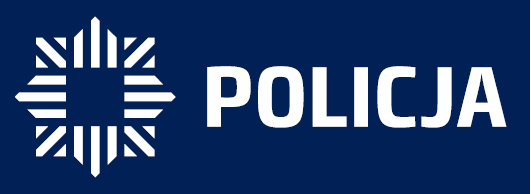 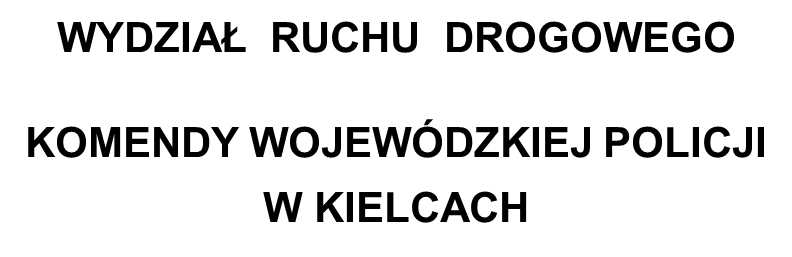 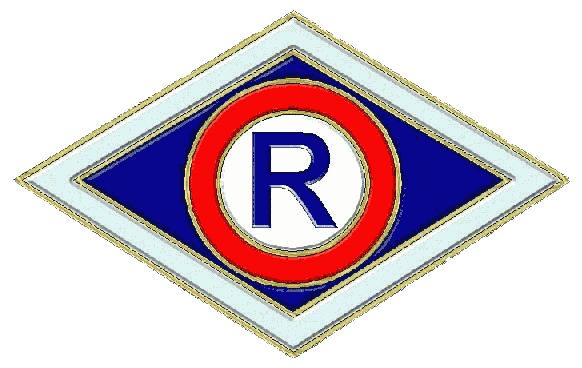 BEZPIECZEŃSTWO W RUCHU DROGOWYM 
W GARNIZONIE ŚWIETOKRZYSKIM
LICZBA WYPADKÓW DROGOWYCH 
W OKRESIE OD 2010 DO 2016 ROKU
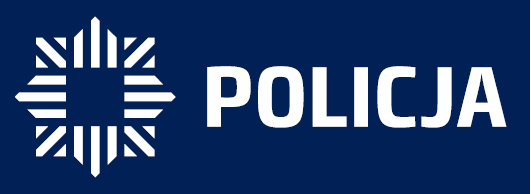 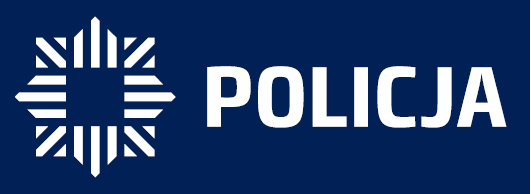 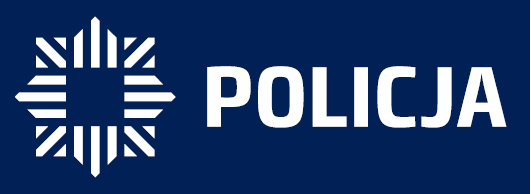 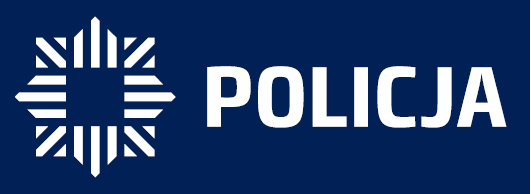 Ofiary wypadków drogowych w latach 2002-2015 z uwzględnieniem pieszych.
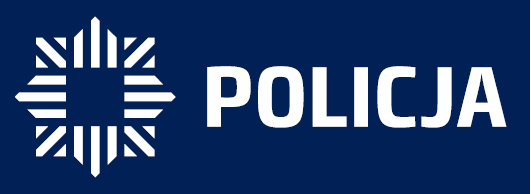 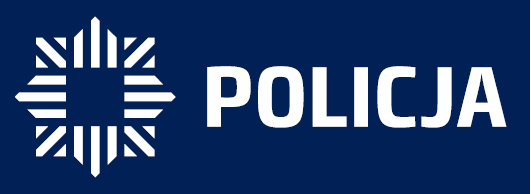 ZAŁOŻENIA NARODOWEGO PROGRAMU 
BEZPIECZEŃSTWA  RUCH DROGOWEGO NA LATA 2013 - 2020
Wyznaczony cel to zmniejszenie do 50 % liczby zabitych osób w stosunku do ilości osób zabitych w 2010 roku
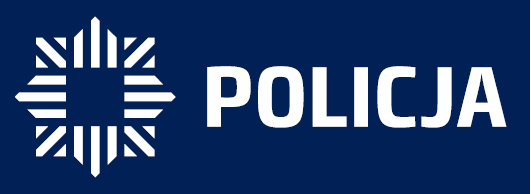 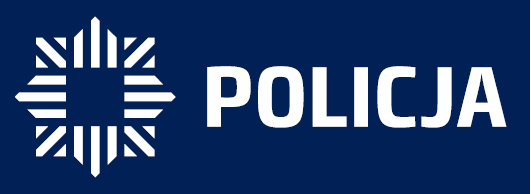 ZDARZENIA DROGOWE ZAISTNIAŁE NA TERENIE                                              WOJ. ŚWIĘTOKRZYSKIEGO W  OKRESIE 
1 STYCZEŃ – 23 LISTOPADA 2016 / 2015 r.
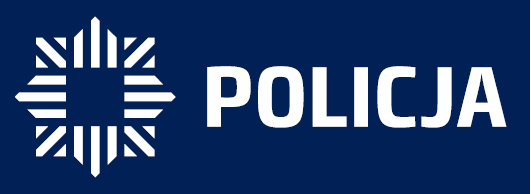 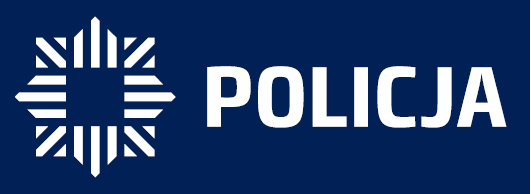 DŁUGOŚĆ DRÓG PUBLICZNYCH O NAWIERZCHNI TWARDEJ             W 2014 ROKU [KM]
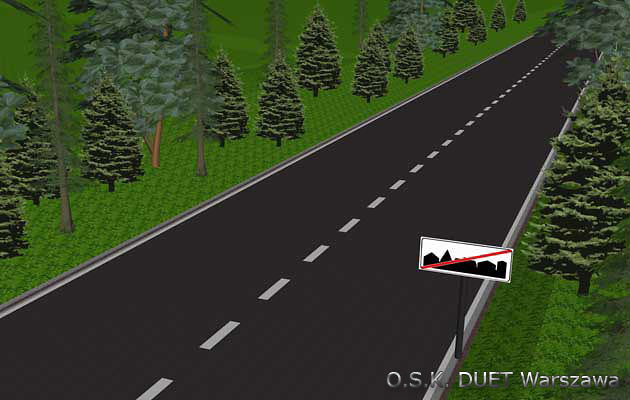 LICZBA ZAREJESTROWANYCH POJAZDÓW 
W OKRESIE OD 2010 DO 2014 ROKU
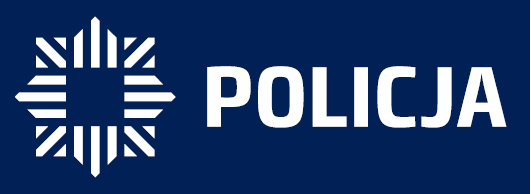 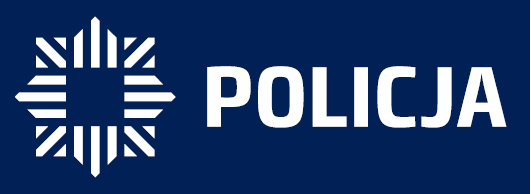 LICZBA ZAREJESTROWANYCH POJAZDÓW 
A LICZBA WYPADKÓW DROGOWYCH 
W OKRESIE OD 2010 DO 2014 ROKU
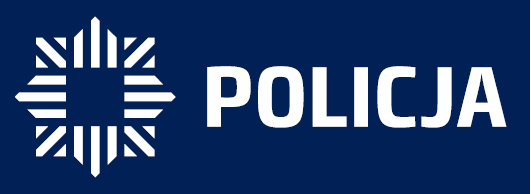 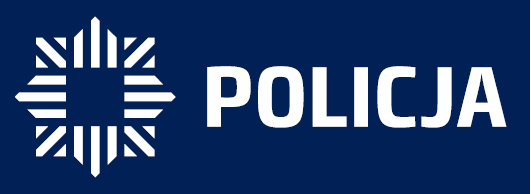 OBSZARY MONITOROWANE STYCZEŃ - WRZESIEŃ 2016 r. w porównaniu do 2015 r.
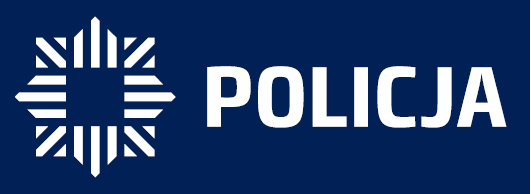 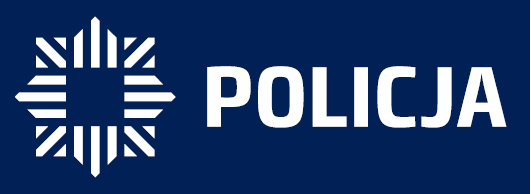 LICZBA ZAREJESTROWANYCH MOTOCYKLI A LICZBA WYPADKÓW DROGOWYCH Z UDZIAŁEM MOTOCYKLI I MOTOROWERÓW                                 W OKRESIE OD 2010 DO 2014 ROKU.
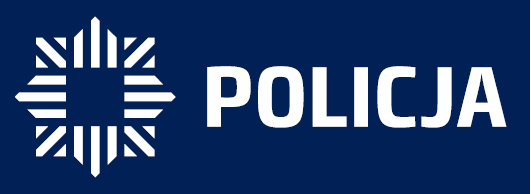 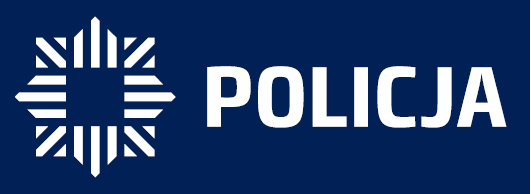 LICZBA ZDARZEŃ DROGOWYCH Z UDZIAŁEM 
NIECHRONIONYCH UCZESTNIKÓW RUCHU DROGOWEGO 
W LATACH 2010-2016
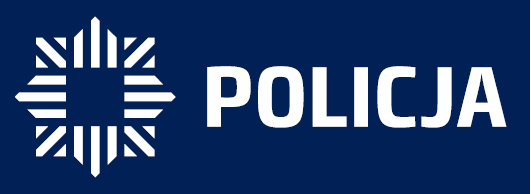 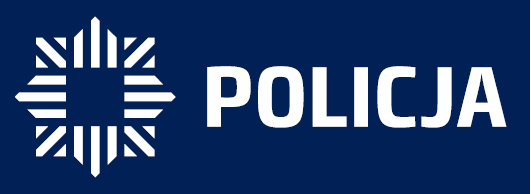 DYNAMIKA ZDARZEŃ DROGOWYCH  I ICH SKUTKÓW  
WEDŁUG RODZAJU DRÓG 
W OKRESIE 1 STYCZEŃ – 23 LISTOPADA 2016 / 2015 r. [%]
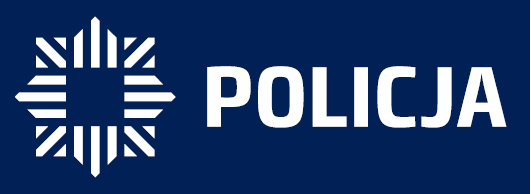 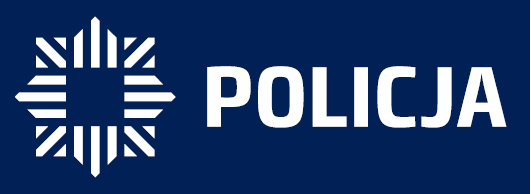 DYNAMIKA WYPADKÓW DROGOWYCH 
WEDŁUG RODZAJU UŻYTKOWNIKA DROGI   
W OKRESIE 1 STYCZEŃ – 23 LISTOPADA 2016 / 2015 r. [%]
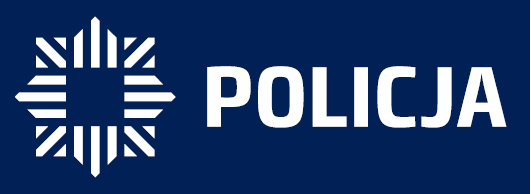 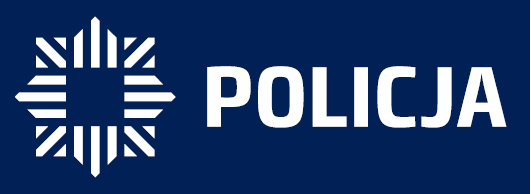 DYNAMIKA WYPADKÓW DROGOWYCH 
WEDŁUG WIEKU UŻYTKOWNIKA DROGI   
W OKRESIE 1 STYCZEŃ – 23 LISTOPADA 2016 / 2015 r. [%]
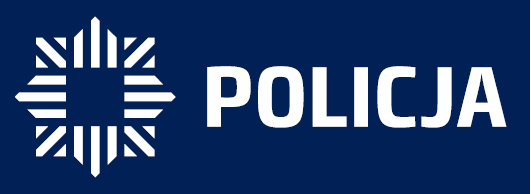 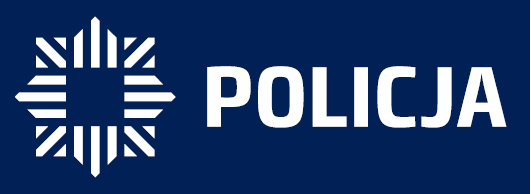 GŁÓWNE PRZYCZYNY WYPADKÓW DROGOWYCH
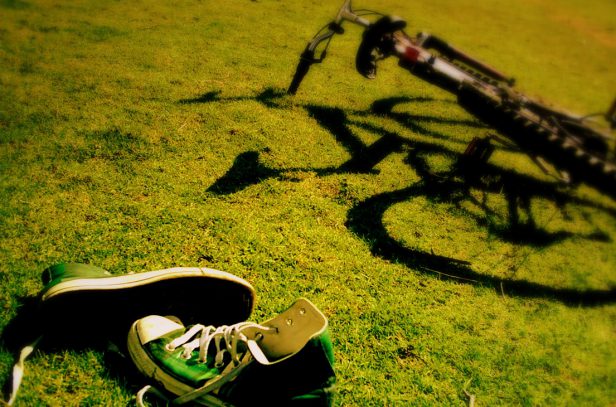 GRZECHY PIESZYCH
WCHODZENIE BEZPOSREDNIO POD NADJEŻDŻAJĄCY POJAZD
CHODZENIE NIEWŁAŚCIWĄ STRONĄ DROGI
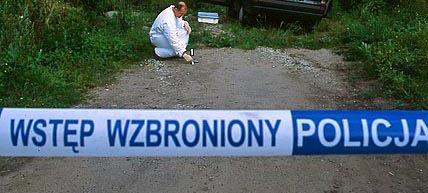 NIESTOSOWANIE SIĘ DO SYGNALIZACJI ŚWIETLNEJ
Bądź WIDOCZNY!
W nocy pieszy ubrany w ciemny strój 
jest widziany przez kierującego samochodem 
z odległości około 20 - 30 metrów


 Jeśli ma na sobie jasne ubranie – z 50 metrów


Kiedy zaś posiada elementy odblaskowe – 
widać go już z odległości 150 metrów!
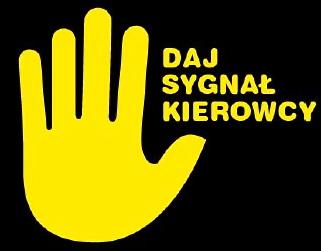 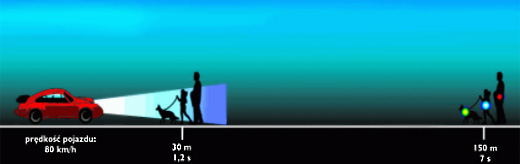 prędkość pojazdu
80 km/h
30 m 
1,2 sekundy
150 m
7 sekund
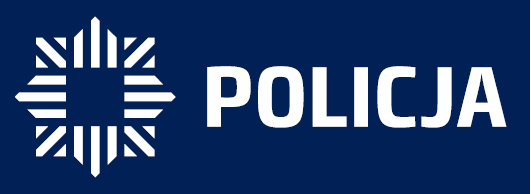 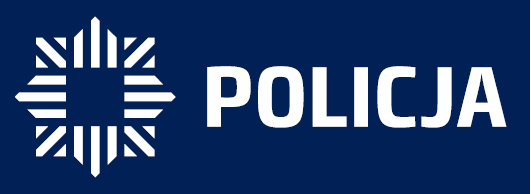 GŁÓWNE PRZYCZYNY WYPADKÓW DROGOWYCH
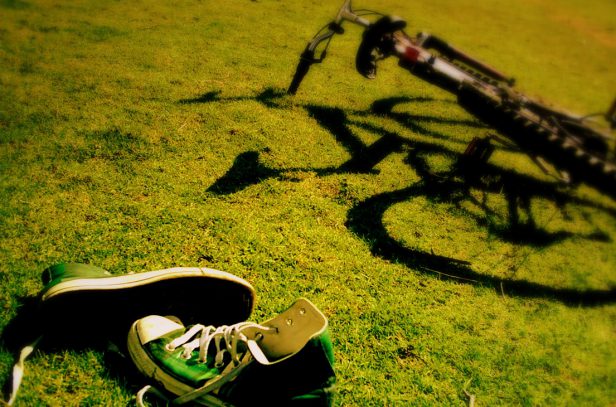 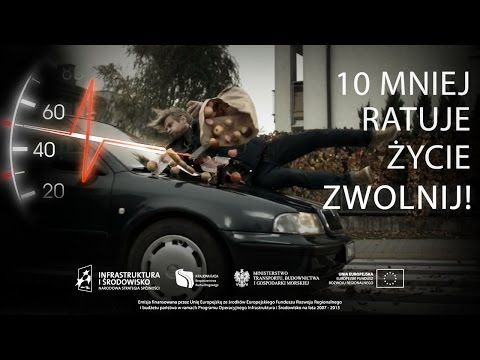 Z WINY KIERUJĄCYCH
Z WINY KIERUJĄCYCH
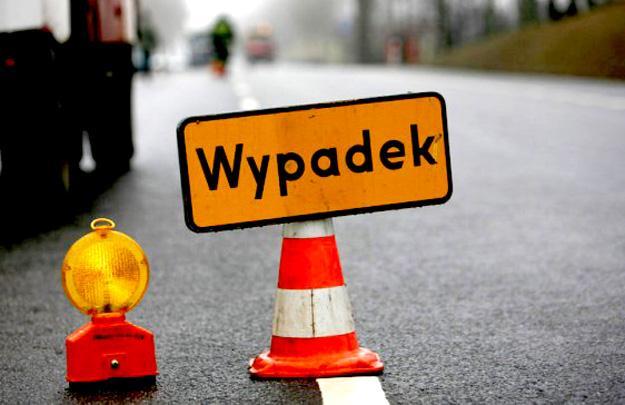 NADMIERNA PRĘDKOŚĆ
NIEUSTĄPIENIE PIERWSZEŃSTWA PRZEJAZDU
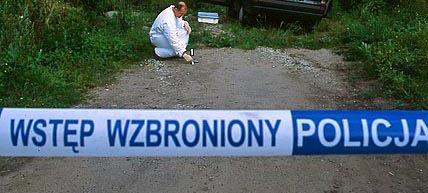 NIEPRAWIDŁOWE WYPRZEDZANIE
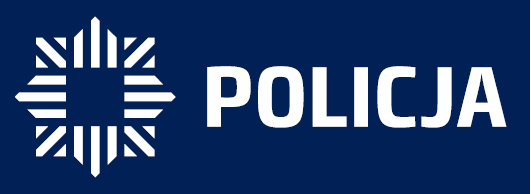 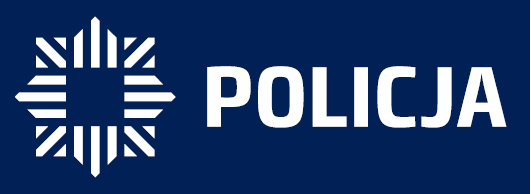 LICZBA BADAŃ I UJAWNIONYCH KIERUJĄCYCH  BĘDĄCYCH  W STANIE  PO UŻYCIU ALKOHOLU LUB  W STANIE NIETRZEŹWOŚCI PRZEZ POLICJANTÓW RUCHU DROGOWEGO
 W OKRESIE STYCZEŃ - PAŹDZIERNIK 2016 / 2015 r.
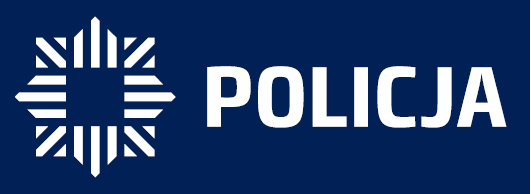 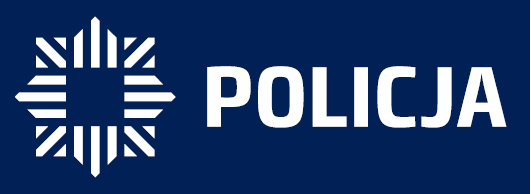 OBSZARY MONITOROWANE 1 STYCZEŃ – 23 LISTOPAD 2016 r.
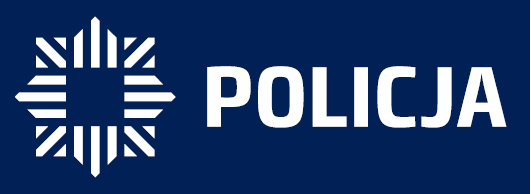 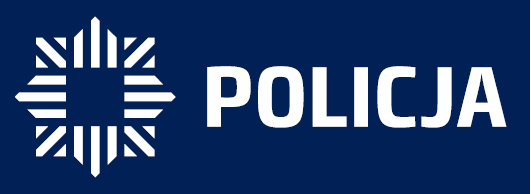 DZIAŁANIA POLICJI GARNIZONU ŚWIĘTOKRZYSKIEGO W CELU POPRAWY STANU BEZPIECZEŃSTWA W RUCHU DROGOWYM                                                      W OKRESIE 1 STYCZEŃ – 23 LISTOPAD 2016 r.
Wzmocnienie komórek ruchu drogowego poprzez delegowanie czasowe policjantów OPP Kielce                                           i Wydziału Konwojowego KWP w Kielcach;

 Zwiększenie liczby patroli na drogach województwa świętokrzyskiego doraźnie kierując policjantów z OPP Kielce, Wydziału Konwojowego KWP w Kielcach                      i innych komórek organizacyjnych do pełnienia służby w komórkach  ruchu drogowego;

 Codzienne kierowanie maksymalnej liczby policjantów ruchu drogowego do pełnienia służby zewnętrznej; 

Ciągłe doskonalenie zawodowe policjantów Ruchu Drogowego i rywalizacja o tytuł „Policjanta Roku Ruchu Drogowego”

 Sporządzenie 434 wniosków o sprawdzenie kwalifikacji i cofnięcie uprawnień do kierowania na podstawie przepisów art. 114 i art. 140 ustawy prawo o ruchu drogowym;
  
 Prowadzenie działań profilaktyczno-edukacyjnych przez Wydział Ruchu Drogowego KWP w Kielcach, Komedę Miejską Policji oraz Komendy Powiatowe Policji  w garnizonie świętokrzyskim na rzecz poprawy bezpieczeństwa ruchu drogowego.
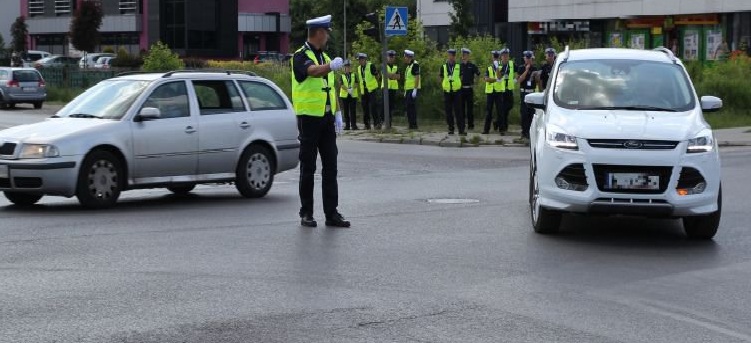 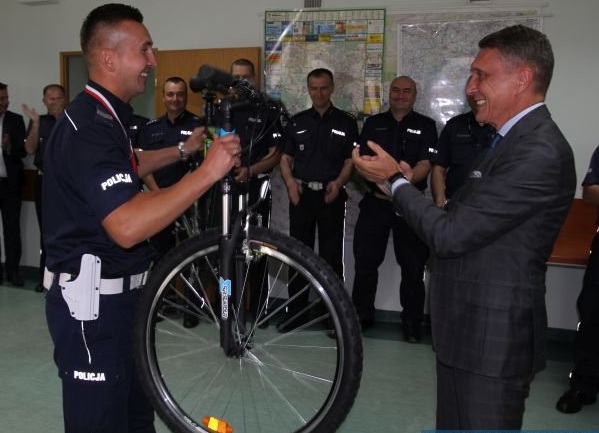 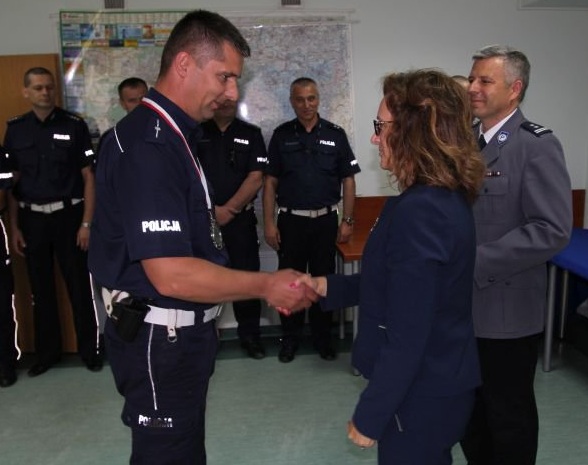 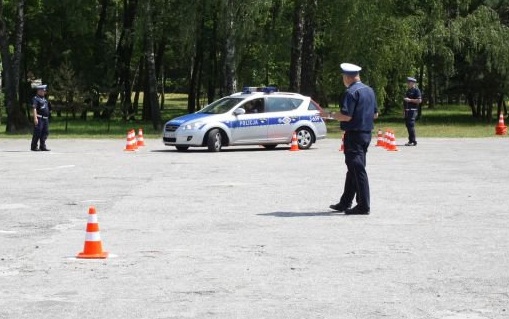 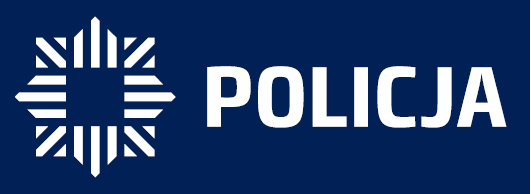 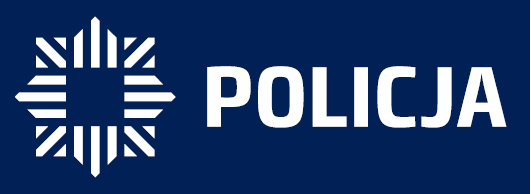 DZIAŁANIA POLICJI GARNIZONU ŚWIĘTOKRZYSKIEGO W CELU POPRAWY STANU BEZPIECZEŃSTWA W RUCHU DROGOWYM                                                      W OKRESIE  1 STYCZEŃ – 23 LISTOPADA 2016 r.
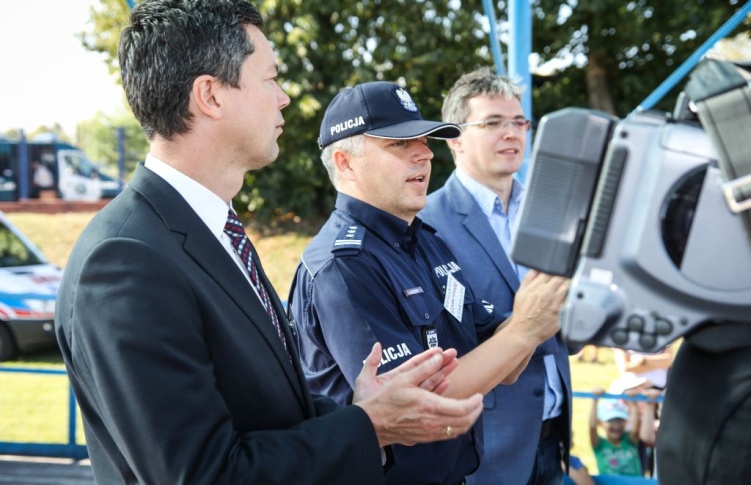 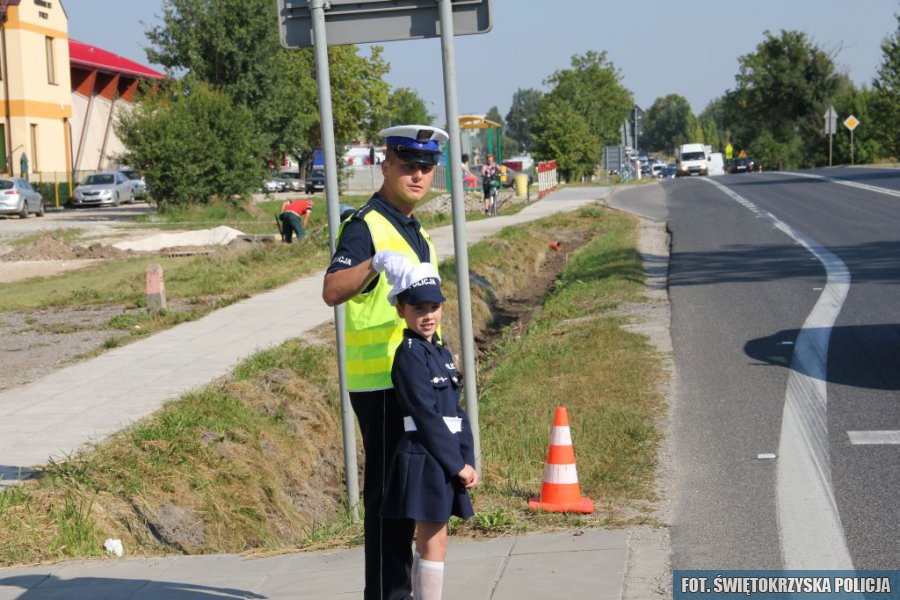 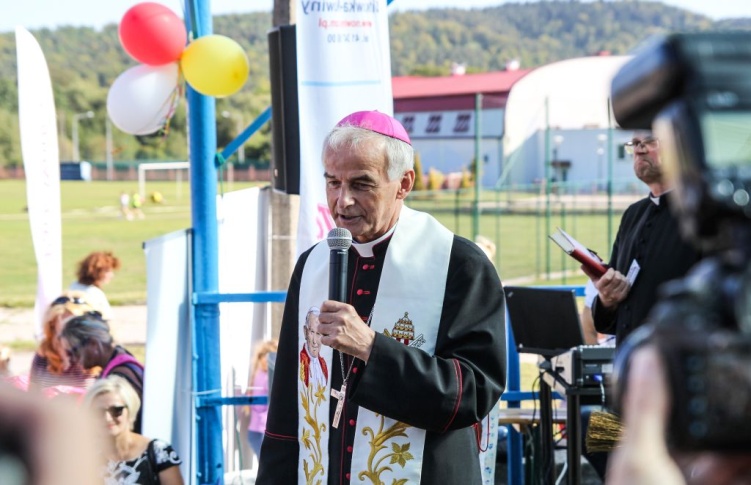 Działania profilaktyczno-edukacyjne prowadzone są w oparciu o założenia  programu rządowego „Razem Bezpiecznie”  oraz  „Bezpieczne Świętokrzyskie” w ramach autorskiego programu profilaktyczno-edukacyjnego KWP w Kielcach pod nazwą „Życie jest zbyt cenne nie zostawiaj go na drodze” oraz z jego podprogramem  „Raz, dwa, trzy, bądź bezpieczny  i Ty”. Realizowane są one zgodnie z harmonogramem działań przy współpracy z podmiotami zewnętrznymi (Wojewódzką Radą Bezpieczeństwa Ruchu Drogowego, WORD, PZMOT, Automobilklubem Kieleckim, Kuratorium Oświaty, Kurią Diecezjalną, KRUS, PIP, Krajowym Centrum BRD), samorządami oraz innymi instytucjami statutowo odpowiedzialnymi za poprawę bezpieczeństwa.
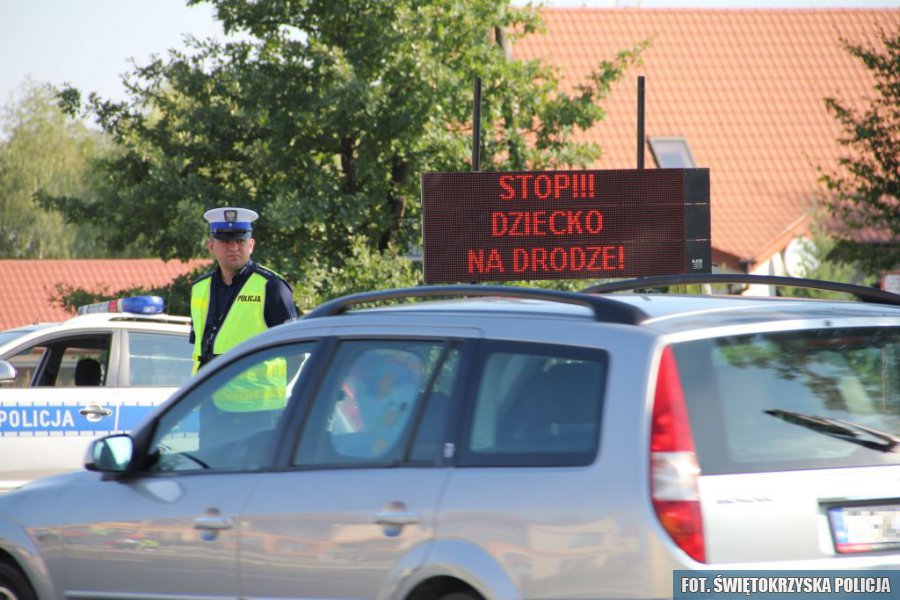 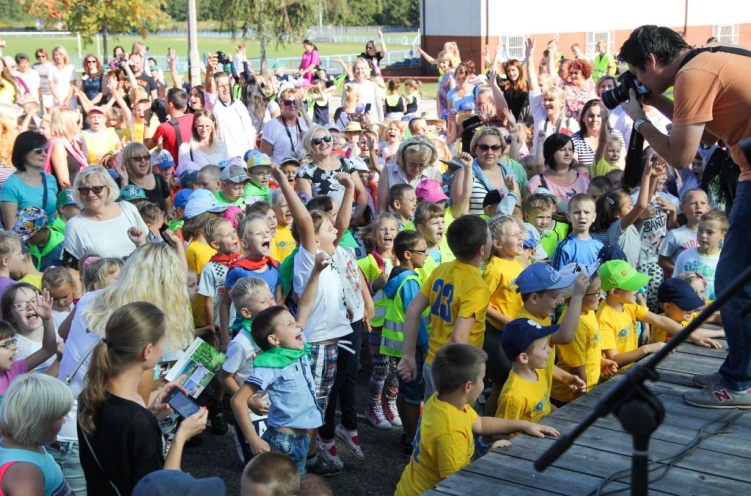 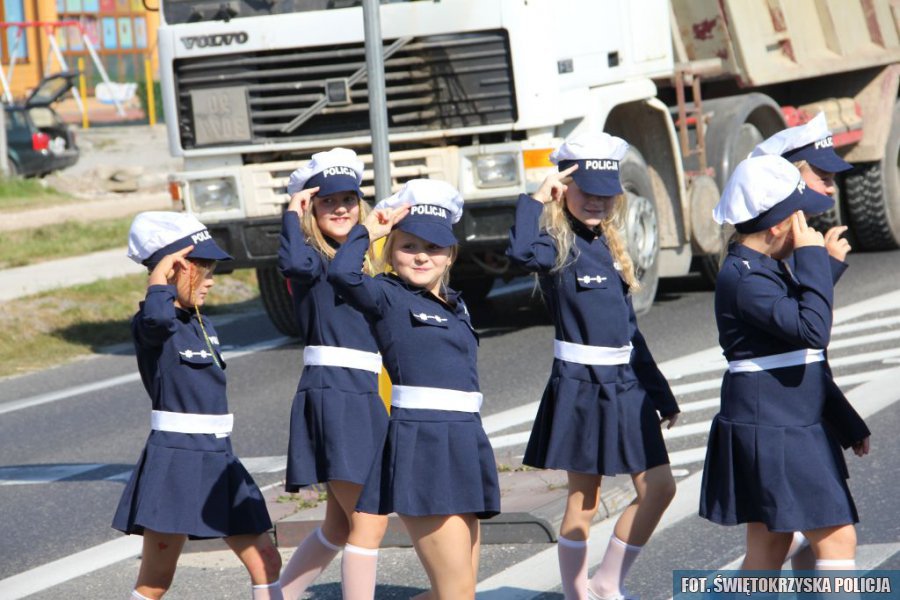 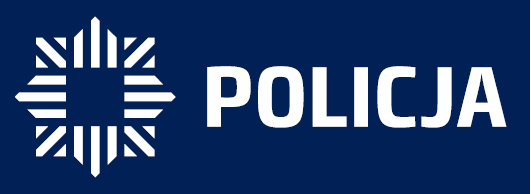 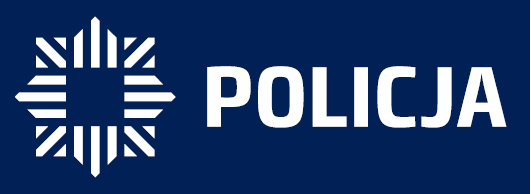 DZIAŁANIA POLICJI GARNIZONU ŚWIĘTOKRZYSKIEGO W CELU POPRAWY STANU BEZPIECZEŃSTWA W RUCHU DROGOWYM                                                      W OKRESIE  1 STYCZEŃ – 23 LISTOPADA 2016 r.
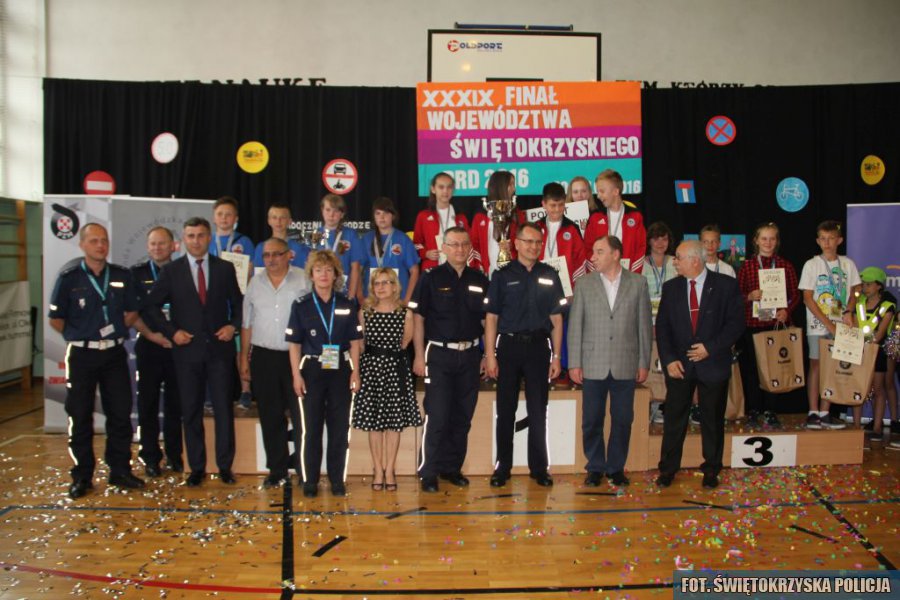 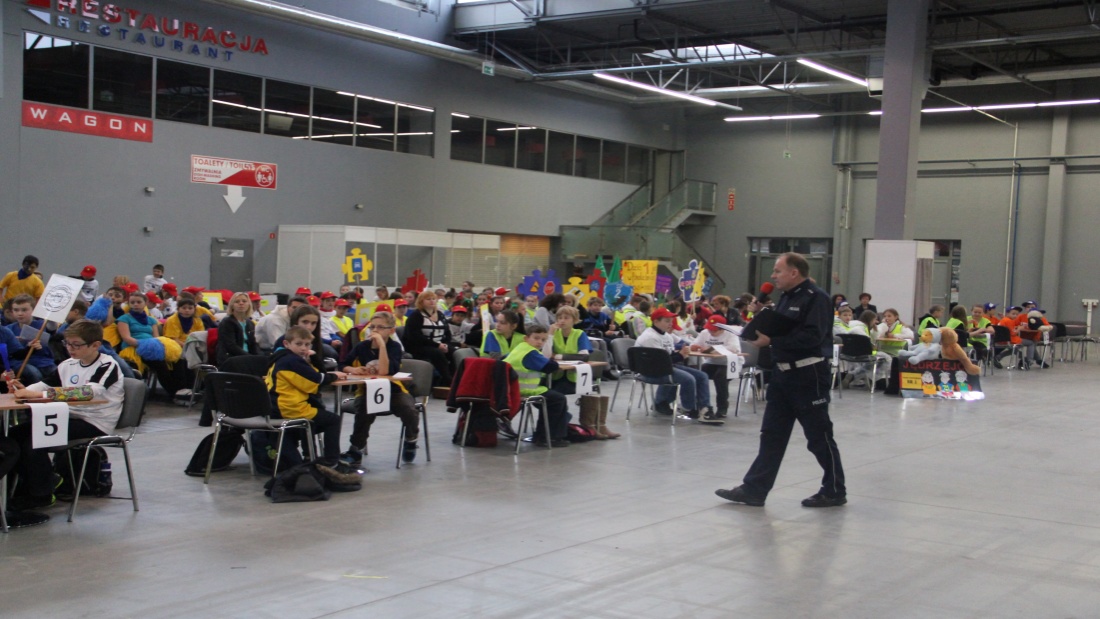 Współorganizacja konkursów i turnieju bezpieczeństwa w ruchu drogowym dla szkół podstawowych, gimnazjalnych i średnich.
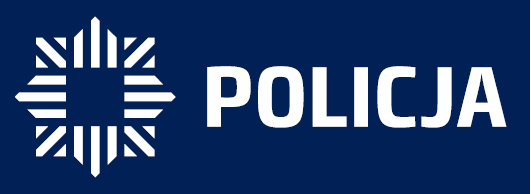 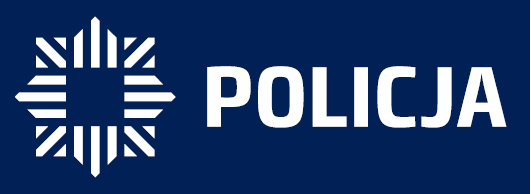 DZIAŁANIA POLICJI GARNIZONU ŚWIĘTOKRZYSKIEGO W CELU POPRAWY STANU BEZPIECZEŃSTWA W RUCHU DROGOWYM                                                      W OKRESIE  1 STYCZEŃ – 23 LISTOPADA 2016 r.
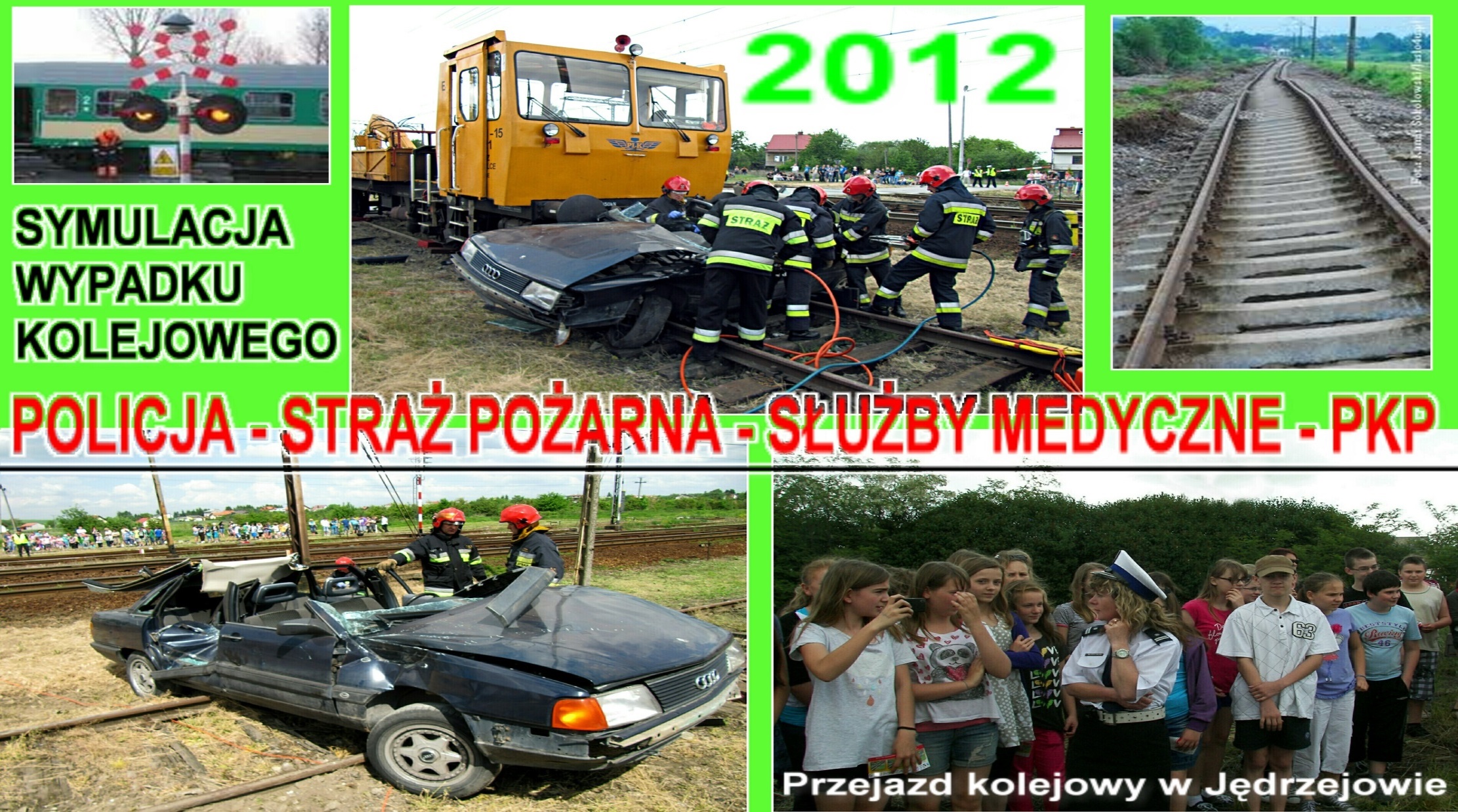 Wspólnie z koordynatorem kampanii społecznej „Bezpieczny przejazd - Szlaban na Ryzyko” Zakładem Linii Kolejowych w Kielcach, pod nazwą „Bezpieczny piątek” propagowane są przez policjantów ruchu drogowego bezpieczne zachowania                                  na przejazdach kolejowo-drogowych.
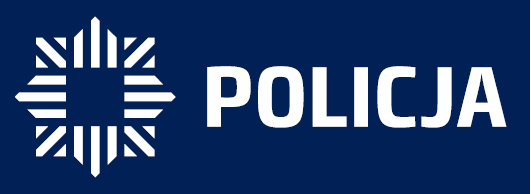 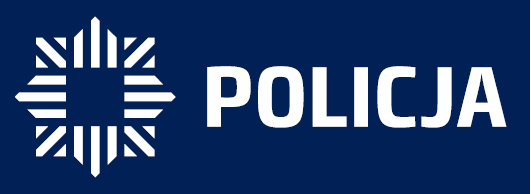 DZIAŁANIA POLICJI GARNIZONU ŚWIĘTOKRZYSKIEGO W CELU POPRAWY STANU BEZPIECZEŃSTWA W RUCHU DROGOWYM                                                      W OKRESIE  1 STYCZEŃ – 23 LISTOPADA 2016 r.
W woj. świętokrzyskim realizowane  są wzmożone działania w codziennej służbie pod nazwą „Bezpieczny weekend”, „Bezpieczne wakacje”, „Bezpieczne ferie”, „Bezpieczna droga do szkoły” mające na celu zapewnienie bezpieczeństwa i porządku  w ruchu drogowym podczas wzmożonych przejazdów wakacyjnych, w czasie ferii oraz weekendów.
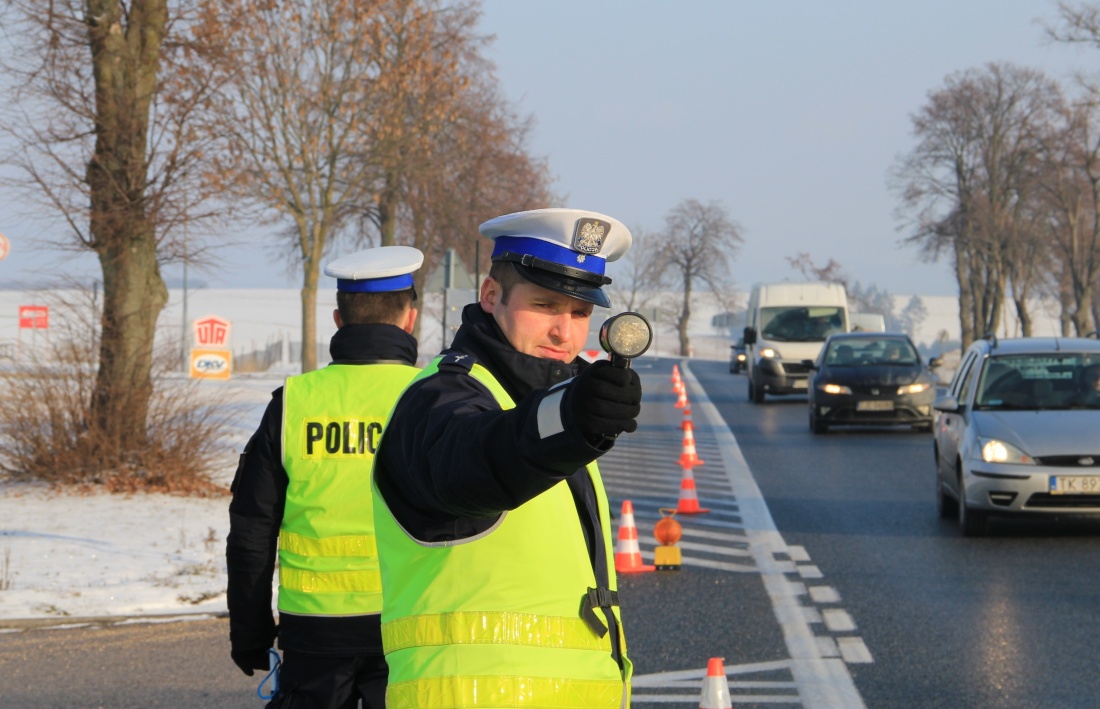 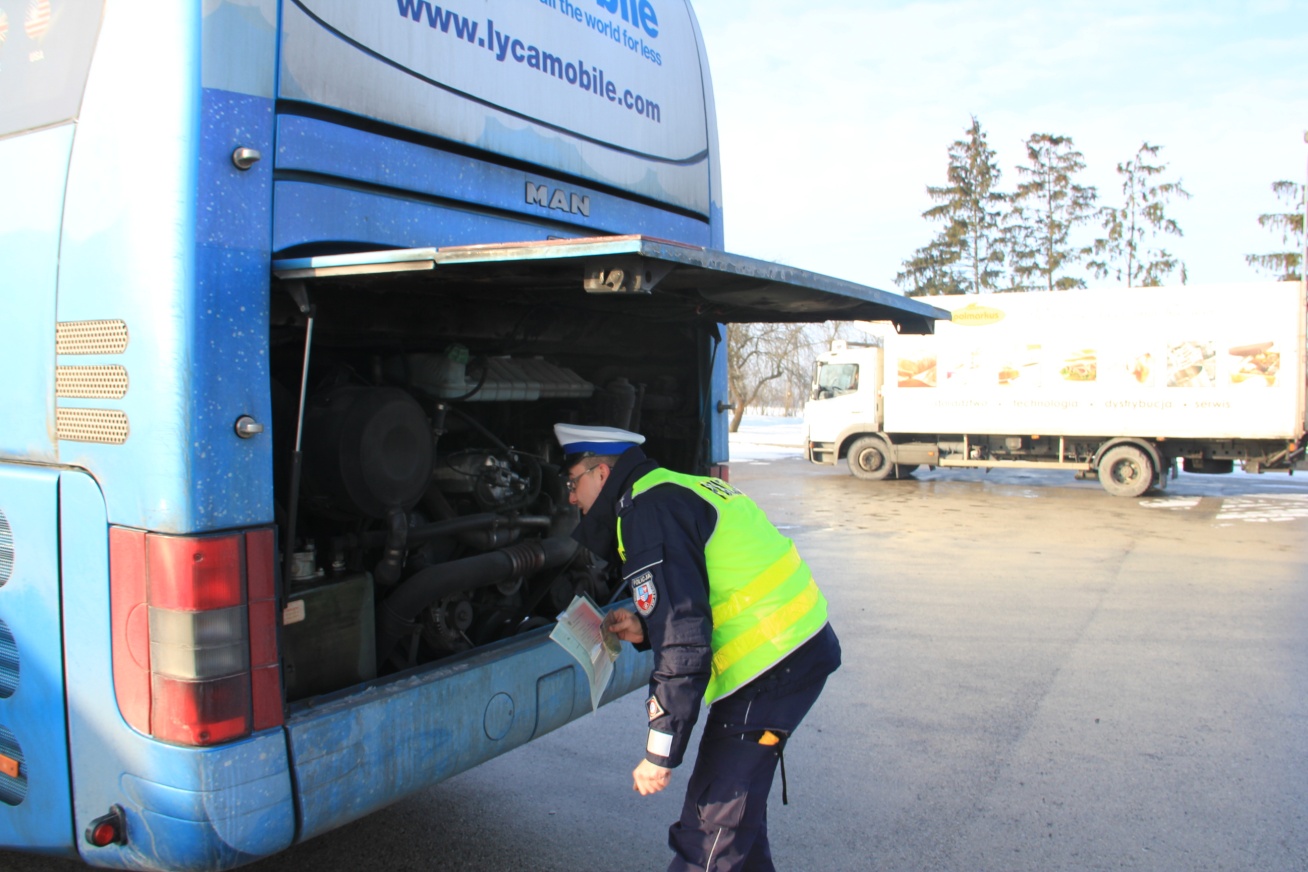 Celem działań jest ograniczenie liczby zdarzeń drogowych, a także ich skutków poprzez m.in. propagowanie zasad bezpiecznego poruszania się po drogach.
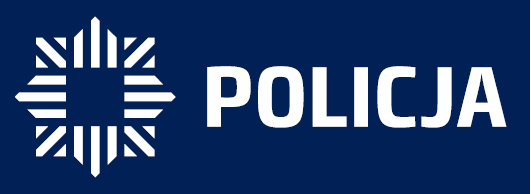 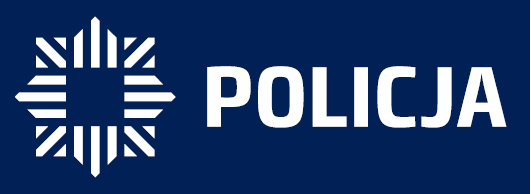 DZIĘKUJEMY ZA UWAGĘ